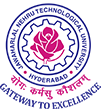 Jawaharlal Nehru Technological University Hyderabad
S C D E
Kukatpally, Hyderabad - 500 085, Telangana, India
Pandas for Data Analysis
Session 17 , 8 June 23
Dr N V Ganapathi Raju
Professor and HOD of IT
Gokaraju Rangaraju Institute of Eng and Tech
Features of Pandas
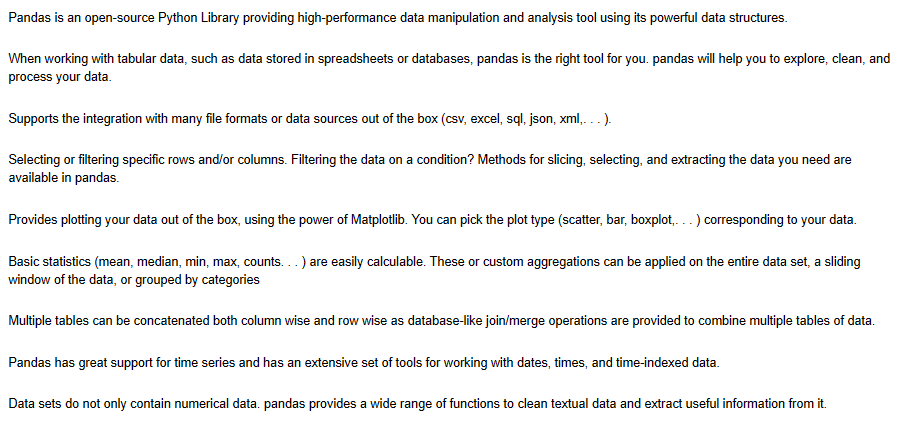 Numerous kinds of data
Text data (.doc, .txt, .pdf…) 
Excel data (.csv, .tsv)
HTML  data
XML data
JSON data
Relational Database (Oracle, MySql, Sqlite…)
Log files / Transactional data
Sensors/Web servers
Social Media data (FB, Twitter, WhatsApp, YouTube…)
Image / Audio / Video / Signal….